Мой край- ЮГРа
Поле - чудес
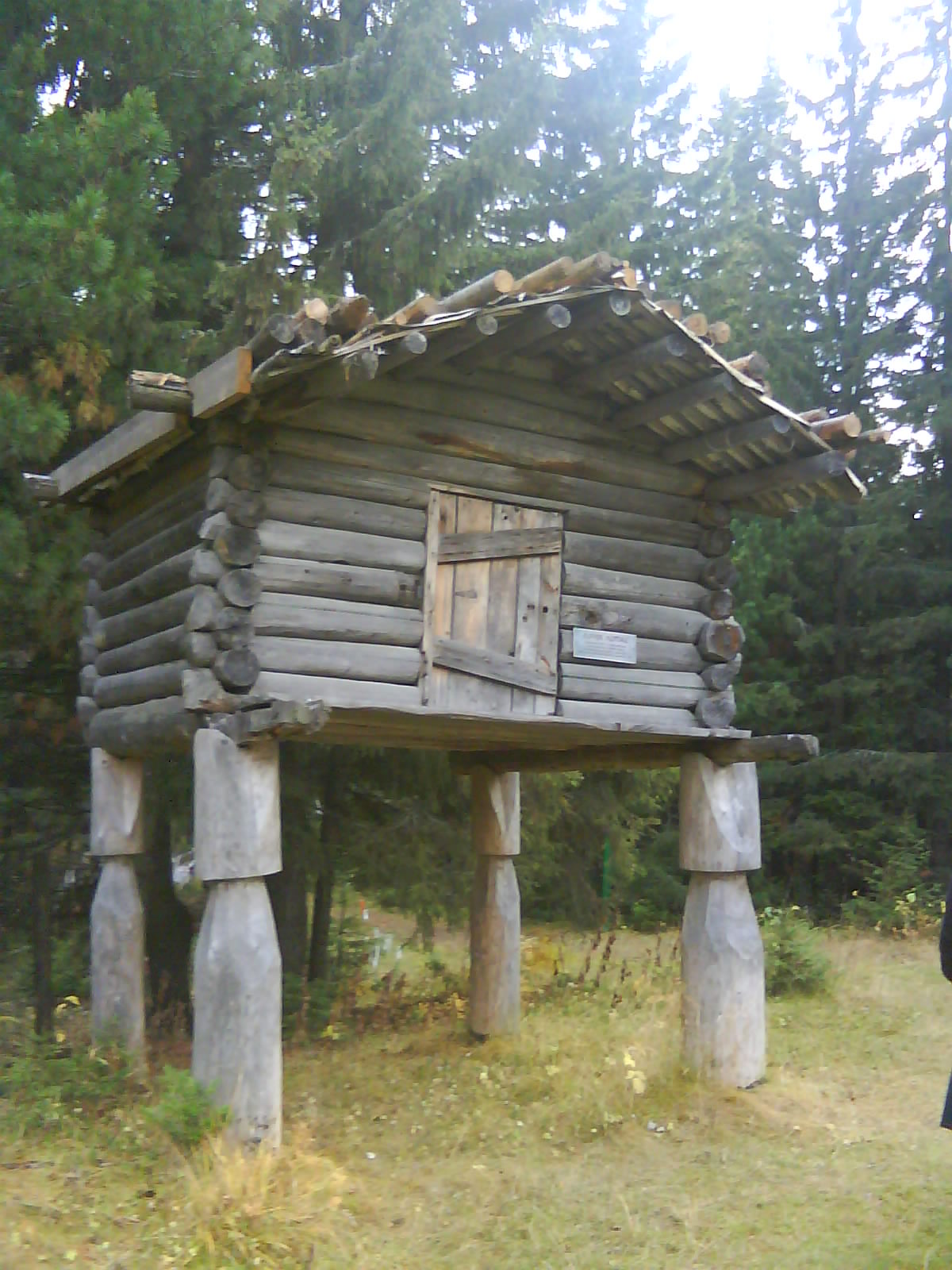 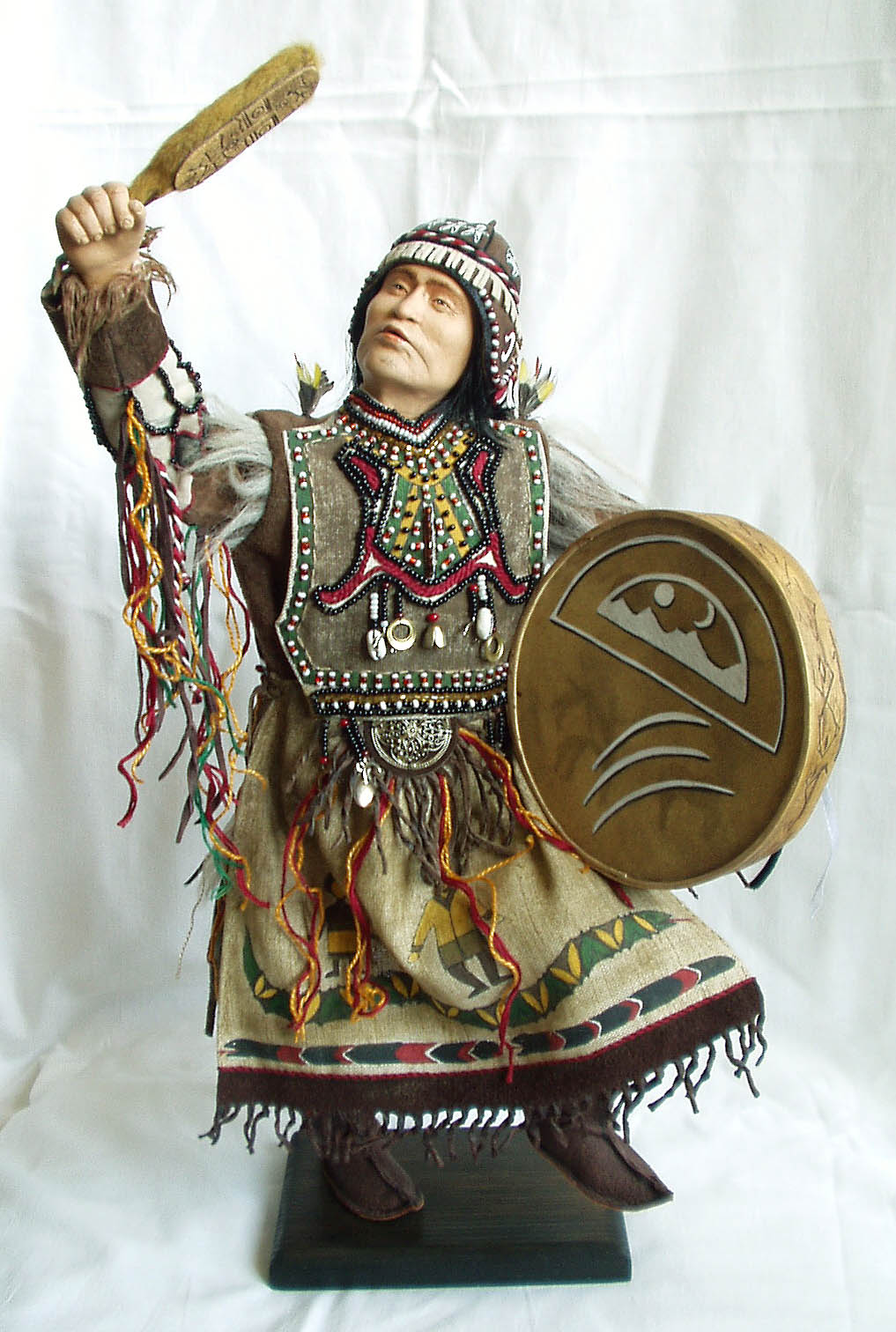 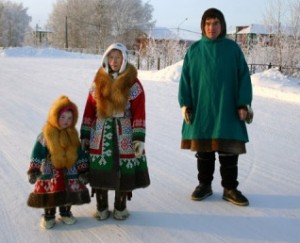 источники
http://www.google.ru/imghp?hl=ru&tab=wi